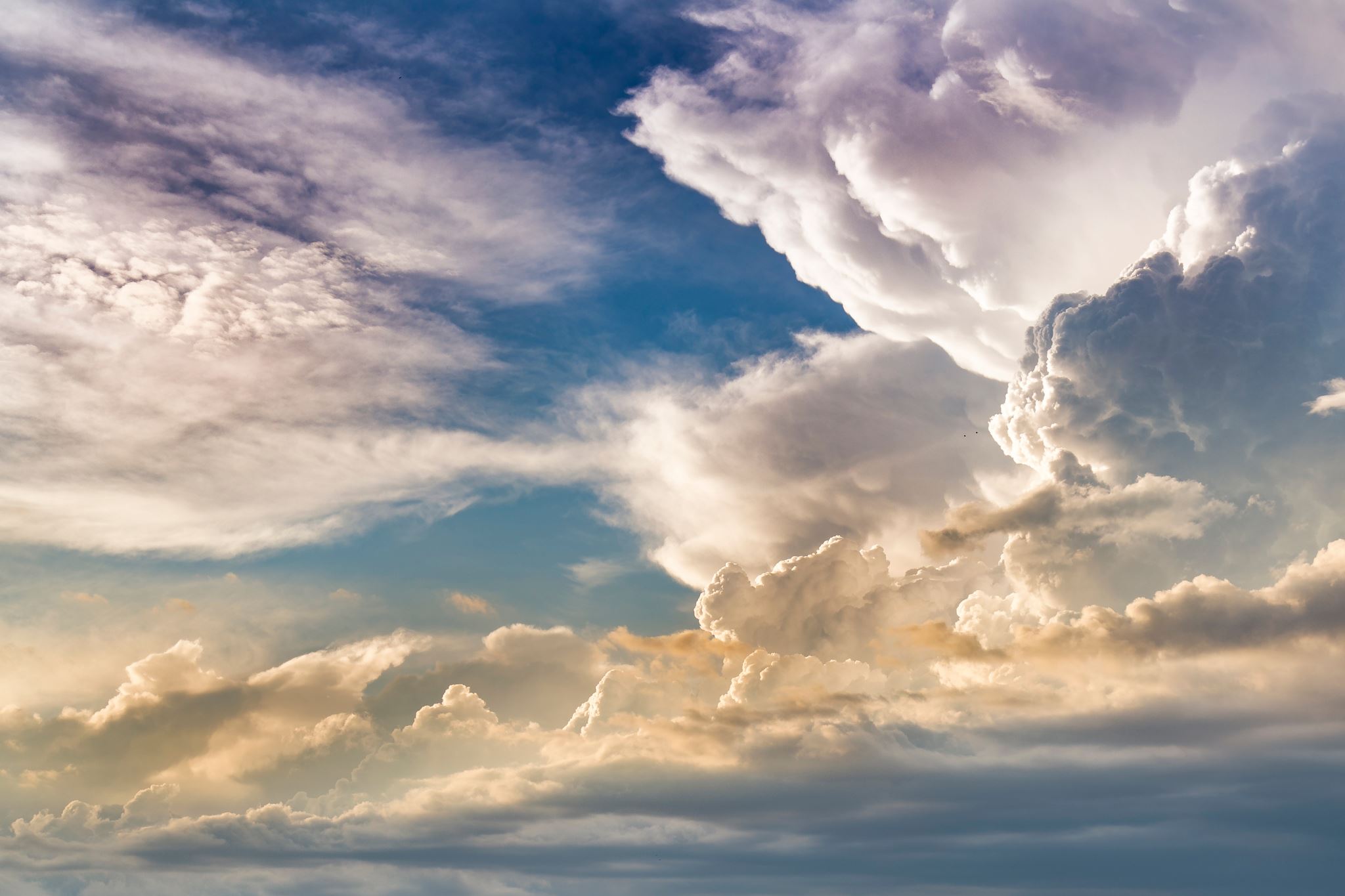 Sémantika a pragmatika politického diskurzu
Galina Javorská
Kyjev
Národní institut pro strategická studia
Úvod
Rusko-ukrajinská válka konstruuje politický diskurz válečných odpůrců – Ukrajiny a Ruské federace.
Diskurzivní praktiky zemí ve válce nebyly dříve studovány z hlediska sémantiky a pragmatiky.
Projevy řečové konfrontace, které byly opakovaně předmětem podrobné analýzy (jazyk propagandy a manipulace, nenávistné projevy atd.), nejsou specifické jen pro válečný diskurz. 
Válečný politický diskurs zahrnuje válku jako dimenzi komunikace a nastavuje perspektivu pro pochopení významu sdělení.
Variabilita výkladů
Účastníci vojenského konfliktu: 1. Agresor (Rusko) 2. Předmět útoku (Ukrajina) 3. Partneři Ukrajiny 4. Konvenčně „neutrální“
Kvalifikace rusko-ukrajinského konfliktu v závislosti na roli účastníka
Pro Ukrajinu - mezistátní rusko-ukrajinský konflikt vysoké intenzity za účasti pravidelných ozbrojených sil (válka)
Pro Ruskou federaci – „Speciální vojenská operace“, válka Ruské federace se Spojenými státy a NATO atd.
Pro mezinárodní společenství (partnery) - Nevyprovokovaná agrese Ruské federace proti Ukrajině
Pro „neutrální“ – odmítnutí označit Rusko za agresora
NB! Subjekt určuje perspektivu vidění války
Typy válečného diskurzu z ukrajinské perspektivy (vlastní, cizí, jiný)
Diskurz protivníka, nepřítele (CIZÍ)
Diskurz "našich" (SVŮJ)
Diskurz spojenců (JINÝ-SVŮJ)
Diskurz zdánlivě neutrálních (JINÝ-CIZÍ)
Paradoxy komunikace za války
Nejméně problémů v komunikaci s nepřítelem (CIZÍ) - Ruská federace se netají záměrem zničit Ukrajinu
Většina problémů v komunikaci s neutrálními (JINÝ/CIZÍ) 

Určité problémy v (ne)porozumění vznikají také v komunikaci s partnery (Putin’s war vs Russia’s war)

Vnímání Putinova Ruska prizmatem bývalých vztahů se SSSR a racionálními očekáváními vytváří vážné kognitivní překážky
Svět bez Ruska? (otázky v diskuzi)
Jak ukončit rusko-ukrajinskou válku? 
Skutečným kamenem úrazu není ukrajinské vítězství a způsoby, jak toho dosáhnout, ale porážka Ruska.
Pokusit se představit si porážku Ruské federace se někdy jeví jako obtížný úkol, který podkopává tezi o vítězství Ukrajiny.
Za porážkou Ruské federace se rýsuje obraz zhroucení velké jaderné velmoci – tento strach přiživuje Rusko neustálým jaderným vydíráním.
Pokud Ukrajina prohraje, evropský a globální světový řád bude čelit nepředvídatelným následkům. Nejlépe to chápou země střední Evropy a pobaltské státy.
Teorie řečových aktů (Speech Act Theory - SAT) – nástroj pro analýzu diskurzu
SAT umožňuje uvažovat o specifikách diskurzivních aktů z hlediska dosažení či selhání komunikačních záměrů
Politici a vlády, které utvářejí politický diskurz, jsou oprávněny činit politická rozhodnutí a dávat sílu jejich výrokům. Vyhlášení války je platné, když je učiněno politickým vůdcem. Jinak je to komedie nebo vtip.
Oficiální vyhlášení válečného stavu okamžitě mění stav věcí, což dokládá důležitost časového faktoru ve fungování řečových aktů. U soudu okamžik, kdy Putin oznámil zahájení speciální vojenské operace, považován za okamžik, kdy začal mezinárodní zločin agrese.
Výhrůžky, jaderné vydírání
Kromě oznámení (deklarací) nejsou v politické činnosti ničím neobvyklým výhrůžky, i když ne každá z nich vede k okamžitému násilí.
Každá výhrůžka užitím násilí vydaná jménem politického vůdce však může přejít na úroveň fyzické akce. A právě tato funkce dělá výhrůžky efektivními a nebezpečnými.
Výhrůžka použitím jaderných zbraní přicházející od vůdce Ruské federace působí okamžitě a šíří strach a nejistotu ve světě. Aby vydírání fungovalo, je nutné, aby jeho subjekt měl nejen jadernou zbraň, ale také schopnost ji uvést do akce.
Holocaust a Mariupol
Za normálních podmínek přímá výhrůžka «я тебе вб’ю!» (česky Zabiju tě!) nejčastěji nemá takový význam, používá se metaforicky a v přátelském rozhovoru může být vnímána jako vtip. 
Avšak tato výhrůžka ze strany nepřítele je však doslovná. 
Rada od ženy, která přežila Holocaust  «- вірте тим, хто говорить, що вб’ють вас!» (česky věřte těm, kteří říkají, že tě zabijí!) odráží příběh ukrajinského kněze z Mariupolu, který tam uprchl již během obléhání v roce 2022.
«-Не треба сподіватися, що російські солдати розумні люди і не вб’ють вас, ні, вони це зроблять, їм не можна довіряти!» (česky Nedoufejte, že ruští vojáci jsou inteligentní lidé a nezabijí vás, ne, zabijí, nedá se jim věřit!)
Válečný diskurz se nerovná diskurzu míru.
[Speaker Notes: Ohrožení … od jména]
Slib jako výhrůžka
V politickém diskurzu nepřítele se to, co vypadá jako slib, stává hrozbou. Například Putinův slib na briefingu v Almaty (14. října 2022) zastavit masivní ostřelování Ukrajiny s cynickým vysvětlením důvodu  — «в цьому вже не бачу потреби» (česky už v tom nevidím potřebu)  — bylo vlastně výhrůžkou pokračování masivního ostřelování civilních cílů, téměř okamžitě provedených. 
Žonglování se sliby a výhrůžkami ve vztahu k nepříteli otevírá možnost manipulace z důvodu podobnosti jejich sémantické struktury.
Selhání komunikace
Plnění slibů je podmínkou úspěchu a udržení komunikace.
Pokud se výhrůžka uskuteční, naopak způsobí poruchu komunikace.
Výhrůžka smrtí – pokud je uskutečněna – to demonstruje nejzřetelněji a nejbrutálněji, protože smrt adresáta komunikaci navždy přeruší.
Nátlak a zastrašování
Účelem výhrůžky je: (1) vynutit si určité jednání a (2) zastrašit osobu, proti které je výhružka namířena.
Výhrůžky často obsahují podmínky/požadavky pro adresáta.
Například: Він страшно розлютився. Репетував, як навіжений. Погрожував убити мене, якщо я не конфіскую в неї дискету і не змушу її мовчати [příklad z korpusu ГРАК ] 
česky Strašně se naštval. Zkoušel jako posedlý. Vyhrožoval, že mě zabije, pokud jí nezabavím disketu a neumlčím ji.
Často jsou podmínky ve vyhrožování formulovány jako zákaz určitého jednání, které by mělo být ukončeno, nebo naopak podněcování k jednání prospěšnému pro toho, kdo vyhrožuje.
[Speaker Notes: Je hrozba a výhrůžka totéž? Držet jednotné označení]
Funkce maskování požadavků
V kriminálním kontextu - (vyděračství, vydírání, vyhrožování fyzickým násilím atd.) - plní požadavky ve vyhrožování dekorativní, maskovací funkci.
Ten, kdo vyhrožuje a klade podmínky, nemá ve skutečnosti zájem hrozbu splnit. 
Stejně tak podmínky v politických hrozbách Ruské federace podporují pouze nátlak a zastrašování a nakonec i obecný nárok na autoritativní dominanci.
Vydírání funguje, když adresát na hrozbu reaguje
Ruská podmínka odmítnutí vstupu Ukrajiny do NATO se ukázala jako falešná, ruská agrese nezávisela na jejím splnění či nesplnění.
 Jako iluzorní se ukázalo i Putinovo ultimátum Spojeným statům a členům NATO s požadavkem zastavit rozšiřování NATO a vrátit hranice NATO do roku 1997 (před rozsáhlou invazi na Ukrajinu).
Následně Aliance podpořila žádosti Švédska a Finska o vstup do Aliance, tedy pokračovala v politice expanze na hranicích Ruské federace, což v Rusku nevyvolalo odpor. 
Tyto skutečnosti potvrzují maskovací funkci požadavků v politických hrozbách a jejich podobnost s kriminálními hrozbami. Obava z jaderných zbraní Ruské federace je však na místě.
[Speaker Notes: od]
Literatura
Парахонський, Б.О., Яворська, Г.М. (2022). Породження війни з безсилля миру: смислова логіка війни. Стратегічна панорама. Спец. випуск. С.12 –22. 
Яворська Г.М. (2023). Політичний дискурс і теорія мовних дій: обіцянки та погрози (до проблеми колективних інтенцій) Збірник на честь О.С.Мельничука, Інститут мовознавства НАН України, с. 186-206 (forthcoming)
Searle, John R. et al. Speech act theory and pragmatics. Springer. 1980. 
Blanco A. Promises, threats, and the foundations of Speech Act Theory. Pragmatics 20(2).2010.
Literatura
Christensen T. K. Indirect threats as an illegal speech act. The Sign of the V – Papers in Honour of Sten Vikner. 2019.
Harris D. W., McKinney R. Speech-Act Theory: Social and Political Applications. The Routledge Handbook of Social and Political Philosophy of Language. New York: Routledge. 2021 
Г. Яворська ПЕРЕМОГА УКРАЇНИ, ПОРАЗКА МОСКВИ:ЧИ ПОТРІБНІ ДОДАТКОВІ ОПЦІЇ? https://niss.gov.ua/news/statti/peremoha-ukrayiny-porazka-moskvy-chy-potribni-dodatkovi-optsiyi
DĚKUJI!


ДЯКУЮ!